Good Morning Homeroom!!!!
Yup, we’re…
We’re the best HR!!
Get ready  to have an awesome day!!!
Welcome ELT!!

We’re doing the Very Berry DNA Lab today!!

We’ll be attempting to extract DNA strands from a strawberry!

Please sit in your assigned seats—you will not need your notebooks.  Please clear everything from the desktops so we have space to work
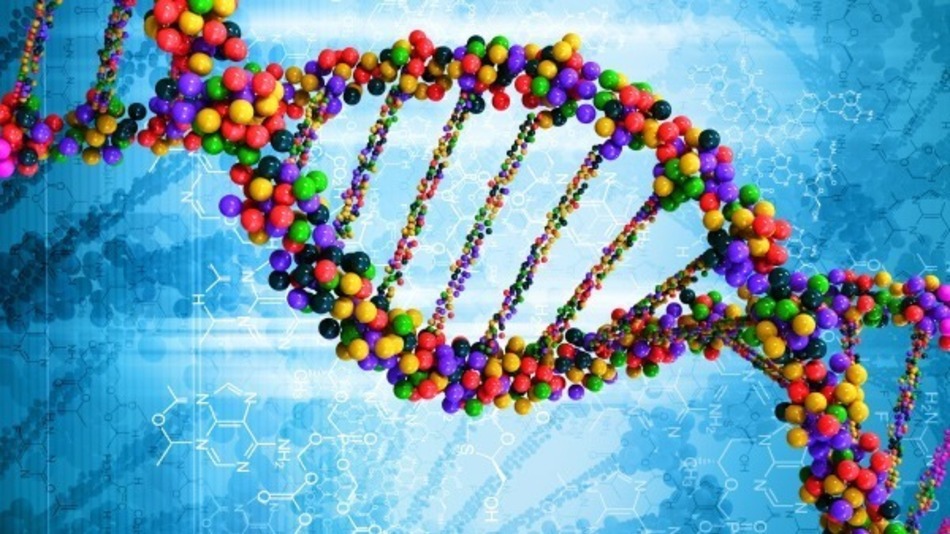 What you need:

A strawberry

1/8 t. salt

1 c. cold H2O

2 T. detergent

Ziploc bag

1 T. rubbing alcohol

Toothpick

Decide who will do which part of the experiment in section “What to Do” on your sheet.  Write the names down by each step.  There are 4 steps, combine step 2 and 3
Step 1:

Place 1 large strawberry, 1/8 t. salt and 1 cup cold water in a Ziploc bag.  

Mash the strawberry using your fingers  on the outside of the Ziploc  bag and then shake the bag for 3 minutes.
Step 2:

Pour the strawberry/salt mixture through a strainer into the clear cup.

Step 3:

Add 2 T.  Detergent and mix gently.  Let the solution stand for 10 mins.
Step 4:

Tilt the container.  

Slowly pour 1 T. of chilled alcohol down the side so that it forms a layer on top of the strawberry solution. 

Be careful not to mix the alcohol and strawberry solution or the DNA extraction will not work.
Step 5:  

Let the strawberry/alcohol solution sit for a few minutes.  

White, stringy, filmy stuff that looks like cotton candy will begin to appear where the strawberry solution and alcohol meet.  

After 5-10 minutes, use a toothpick to collect the strands around the toothpick.
What happened??



Why did you have to shake the strawberry solution?

Why do you think you needed to add the soap?

What was the purpose of the cold alcohol?